MAKER FAIRE ROME – V Edizione  Sabato 2 Dicembre
Mostra in realtà virtuale e aumentata su Leonardo Da Vinci
MAKER FAIRE ROME
Si è tenuta dall’1 al 3 dicembre a “Fiera di Roma” la quinta edizione romana della fiera sull’innovazione, la “Maker Faire Rome”. Ospitata in sette padiglioni, a farla da padrone sono state stampa 3d e realtà aumentata.
Mostra in realtà virtuale e aumentata su Leonardo Da Vinci
Organizzata da MODO Comunicazione e Raimbow Academy, grande interesse ha suscitato il tour virtuale su alcune delle più famose opere ingegneristiche di Leonardo, organizzato in due percorsi distinti.
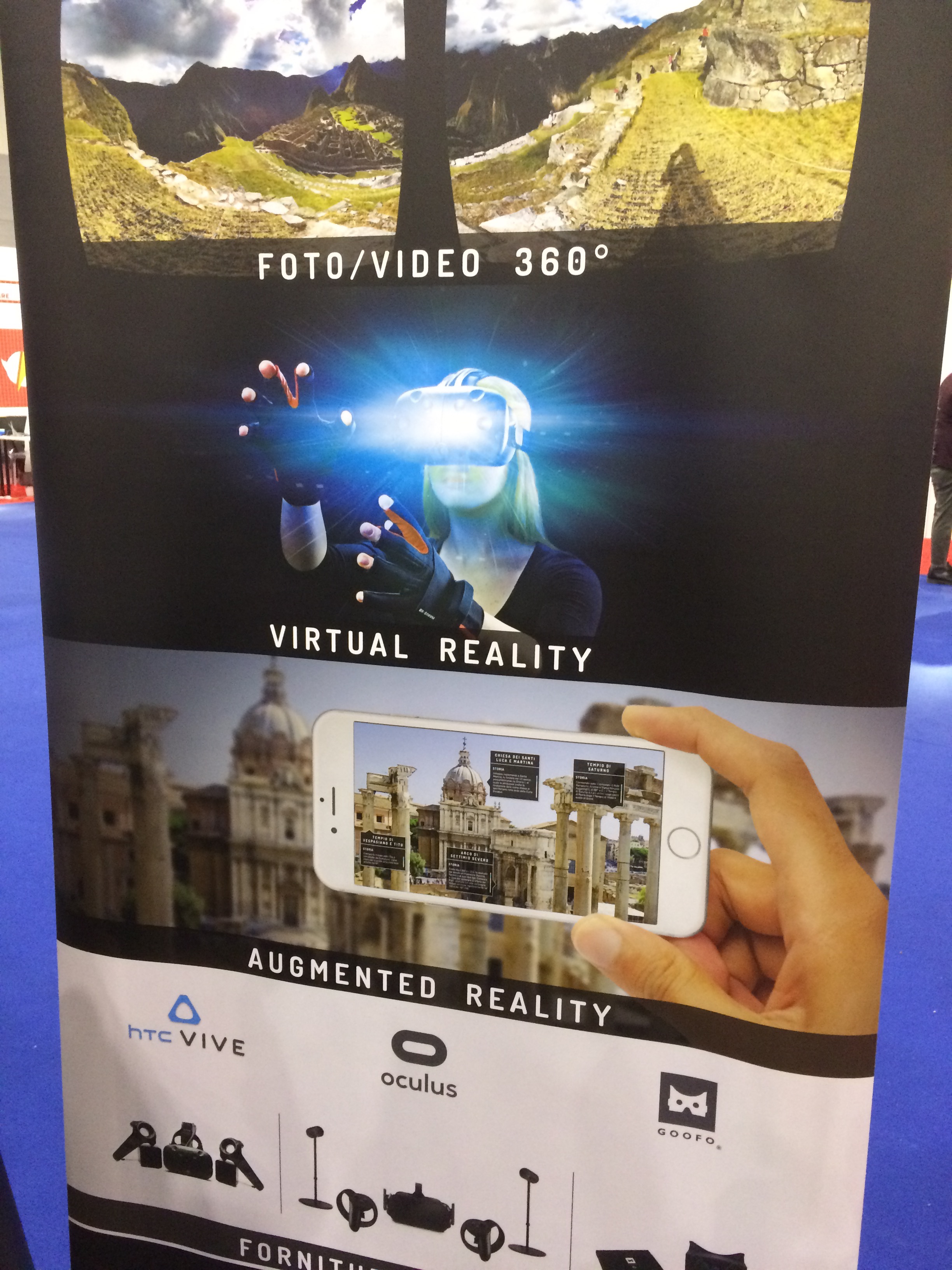 Realtà Aumentata
Grazie all’uso dello smartphone in dotazione, avvicinando quest’ultimo verso alcune riproduzioni di opere di Leonardo, come ad esempio la “Vite Aerea” o il “Paracadute Piramidale”, le opere prendono vita in 3D sullo schermo del dispositivo mobile.
Realtà Virtuale
Il secondo percorso invece, fa uso della tecnologia della realtà virtuale, e grazie ad uno speciale visore, è possibile immergersi completamente in un percorso tre-dimensionale dove si è guidati alla scoperta di particolari macchine da guerra progettate da Leonardo, tra cui l’antenato del moderno carro armato.
Realtà Virtuale
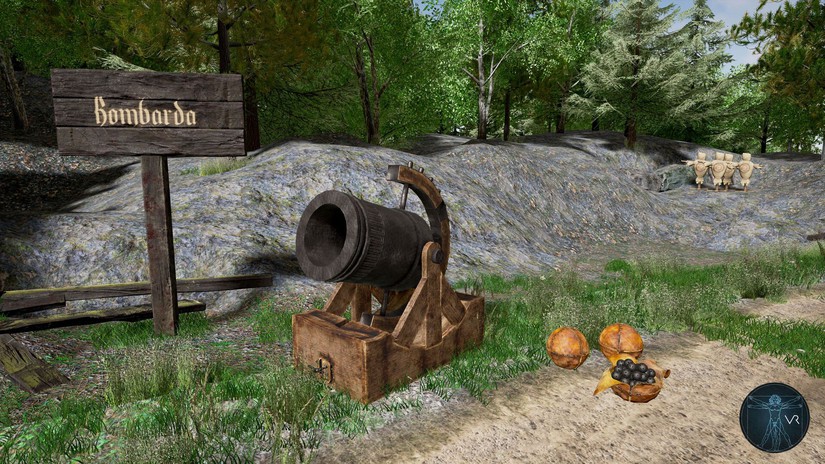 Mostra in realtà virtuale e aumentata su Leonardo Da Vinci
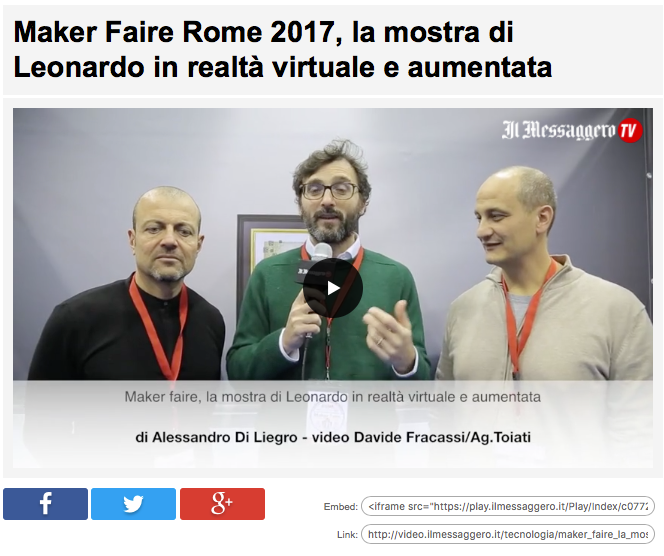 http://video.ilmessaggero.it/tecnologia/maker_faire_la_mostra_di_leonardo_realta_virtuale_aumentata-3404095.html